Top 10 Länder nach Anzahl neuer COVID-19-Fälle
251.266.207 Fälle (+6,7% im Vergleich zu Vorwoche)
5.070.244 Todesfälle (CFR: 2,0%)
Quelle: WHO, Stand: 11.11.2021; *Our World In Data - Vacc, Zugriffsdatum: 11.11.2021
[Speaker Notes: Rumänien Impfung: https://worldhealthorg.shinyapps.io/euro-covid19/]
Fall- und Todeszahlen weltweit, WHO SitRep
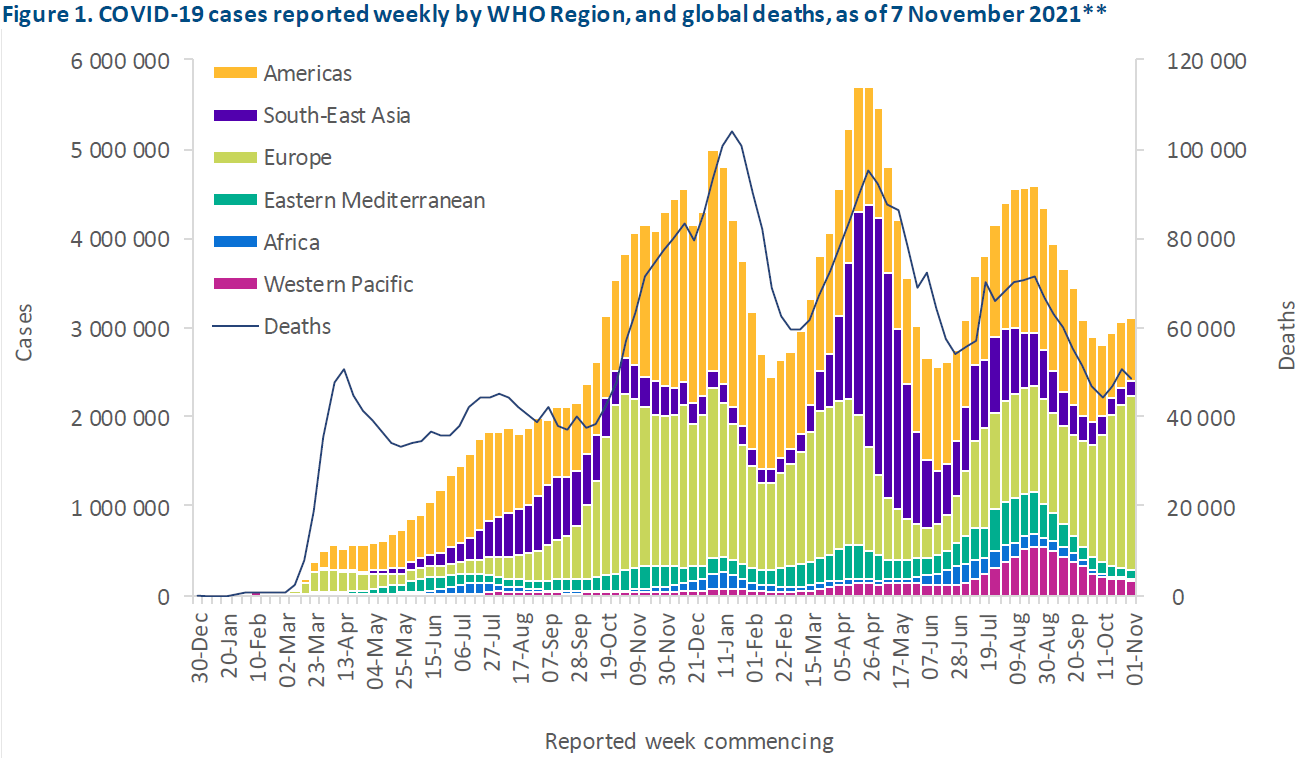 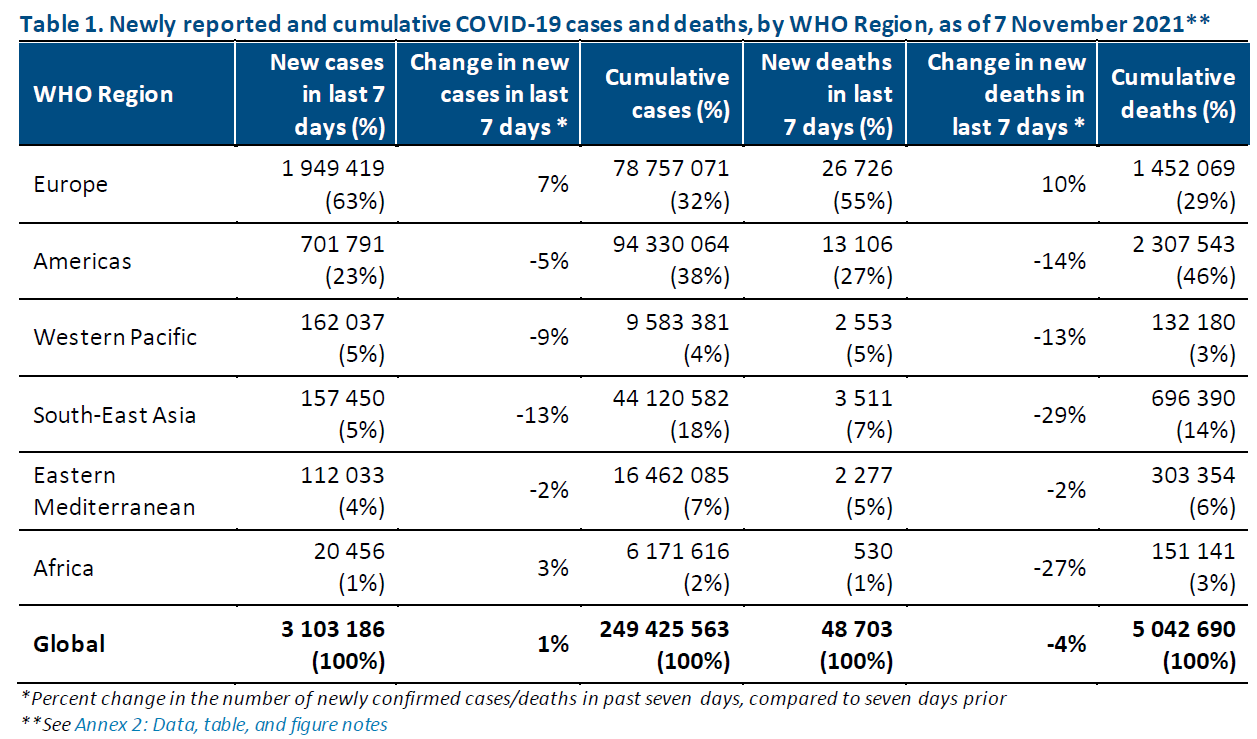 Quelle: WHO SitRep, 09.11.2021, 
Datenstand 07.11.2021
[Speaker Notes: https://www.who.int/emergencies/diseases/novel-coronavirus-2019/situation-reports/]
7-Tages-Inzidenz pro 100.000 Einwohner weltweit
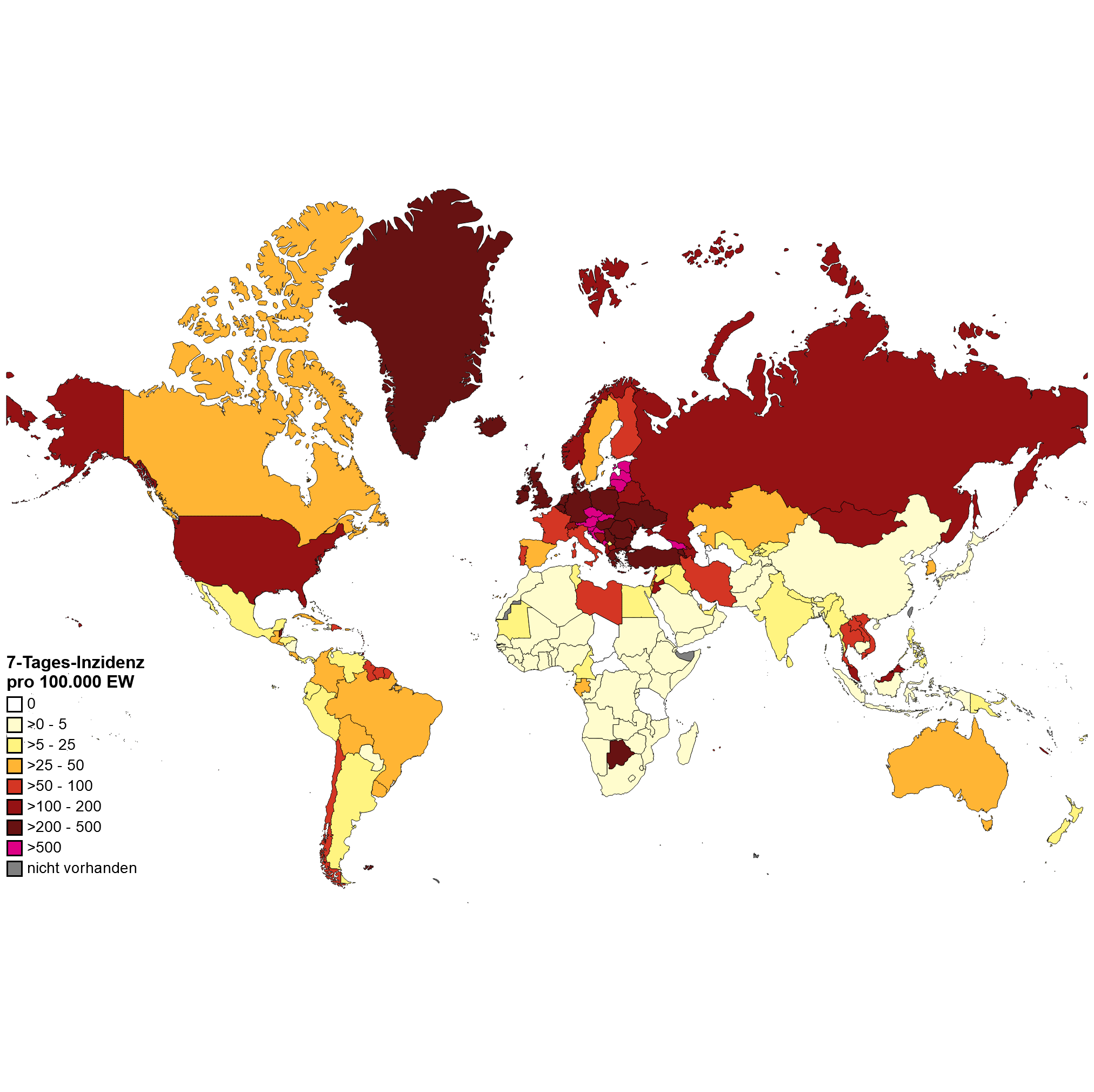 Quelle: WHO, Stand: 10.11.2021
7-Tages-Inzidenz pro 100.000 Einwohner EU/EWR
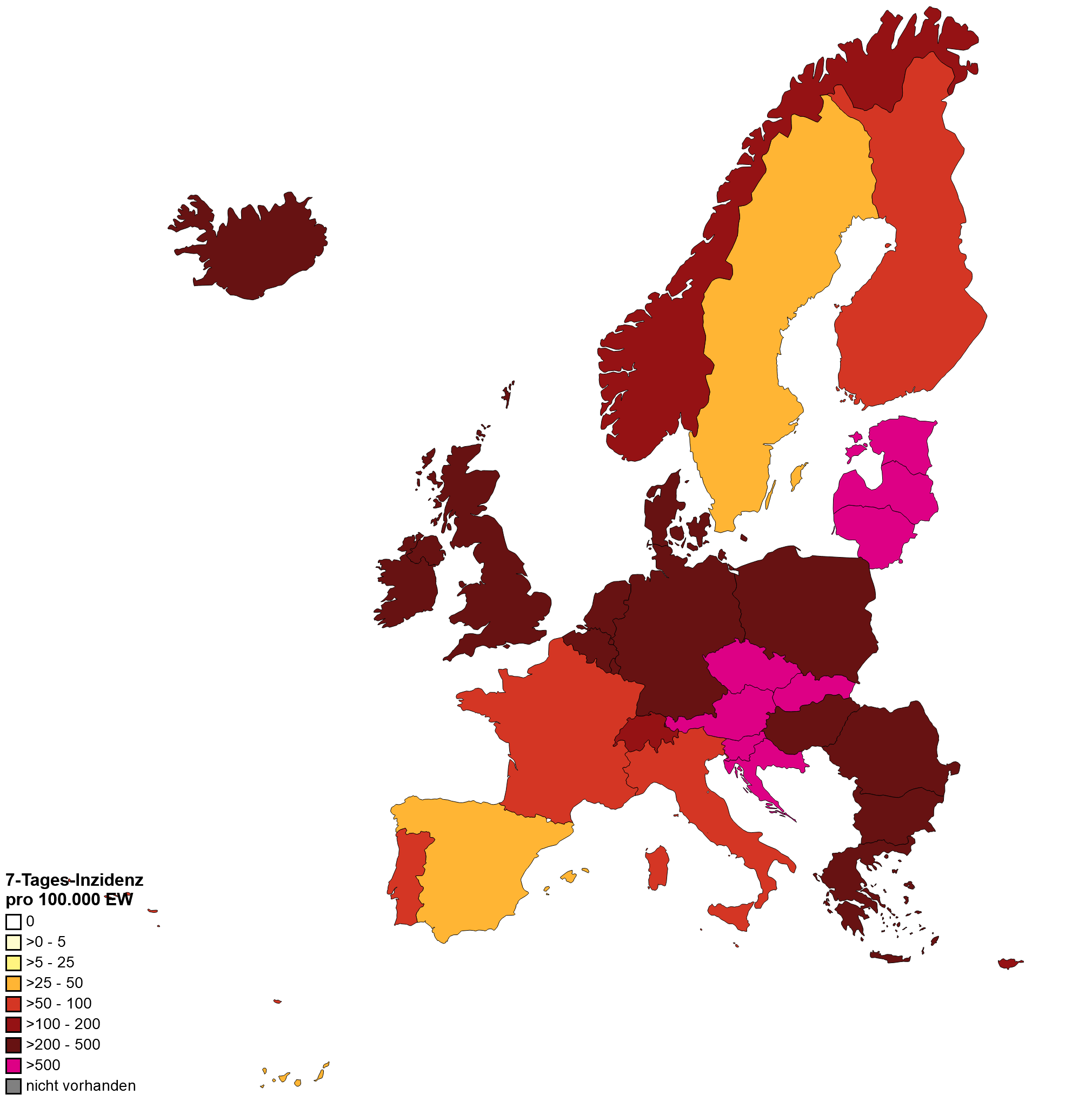 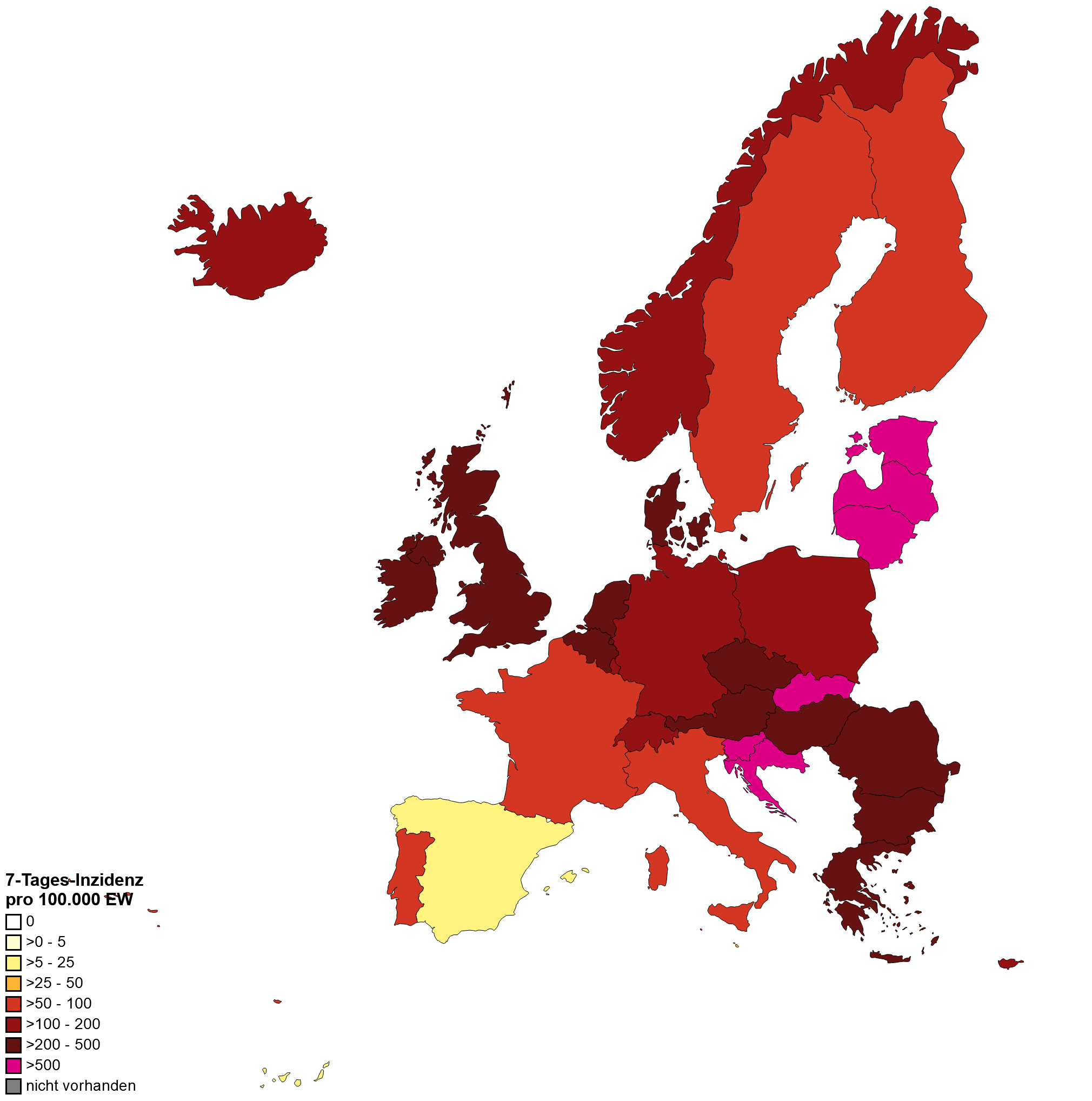 Datenstand 04.11.2021
Datenstand 11.11.2021
Quelle: WHO, Stand: 11.10.2021
Bewertung der epidemiologischen Situation der Länder der EU/EEA durch das ECDC
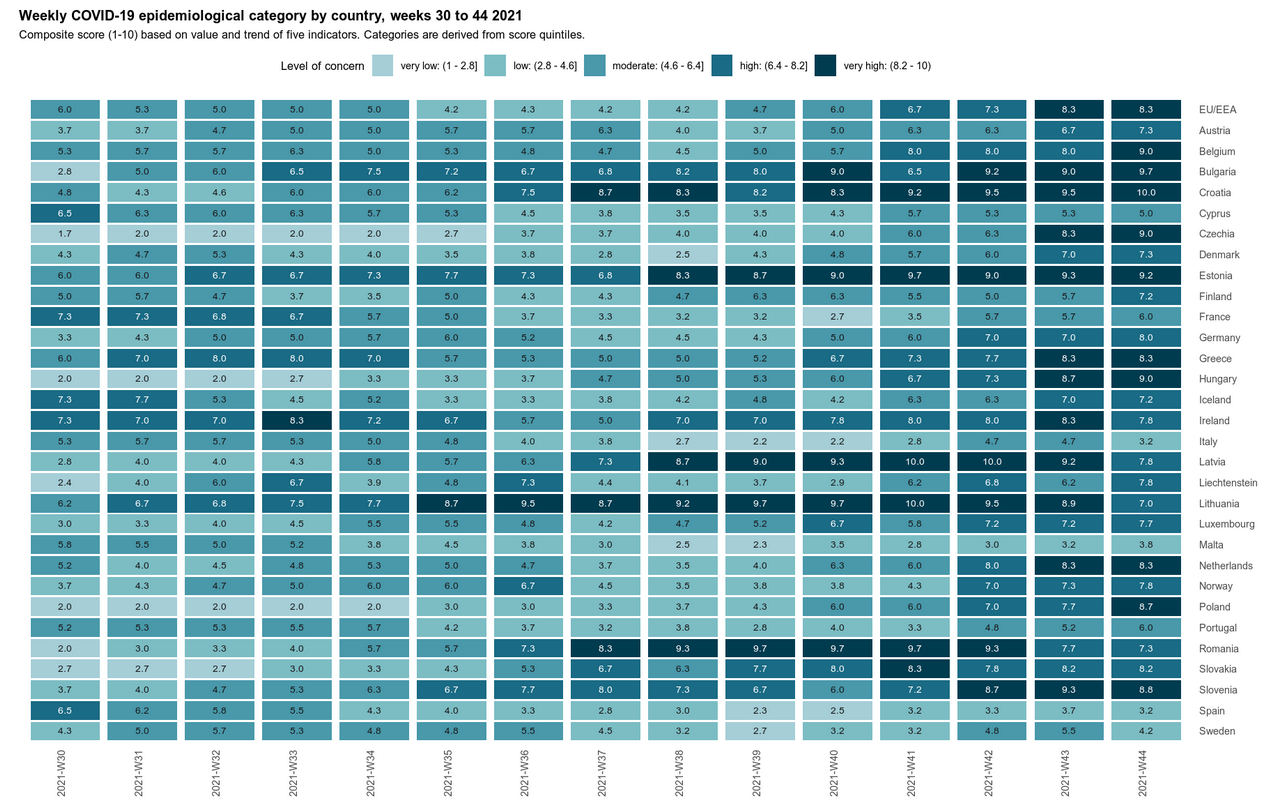 Quelle: ECDC, Stand: 11.11.2021
Back up
Veränderung Fallzahlen weltweit, WHO Dashboard
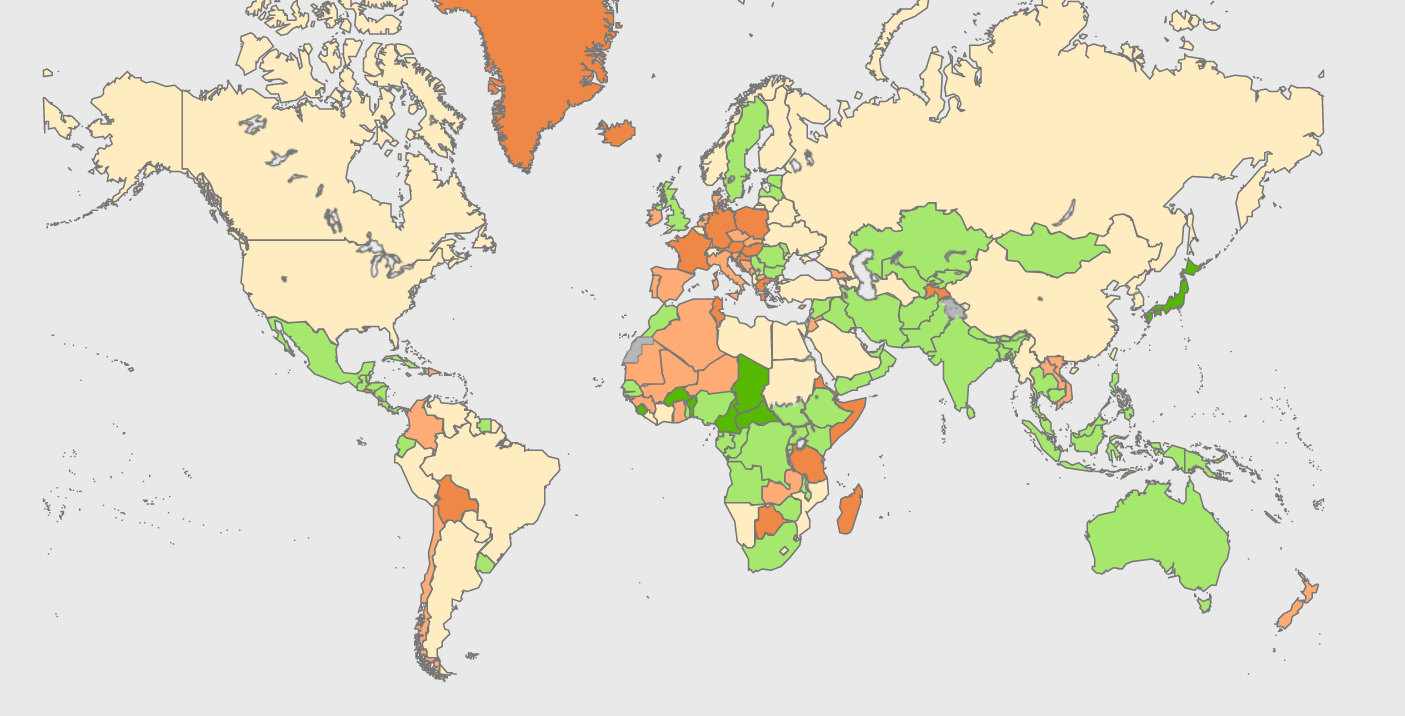 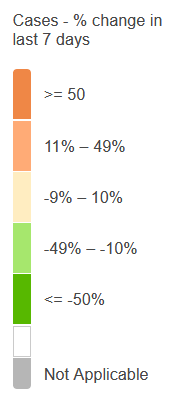 Quelle: WHO Dashboard, 11.11.2021, Datenstand 10.11.2021
[Speaker Notes: https://www.who.int/emergencies/diseases/novel-coronavirus-2019/situation-reports/]
Veränderung Todesfälle weltweit, WHO Dashboard
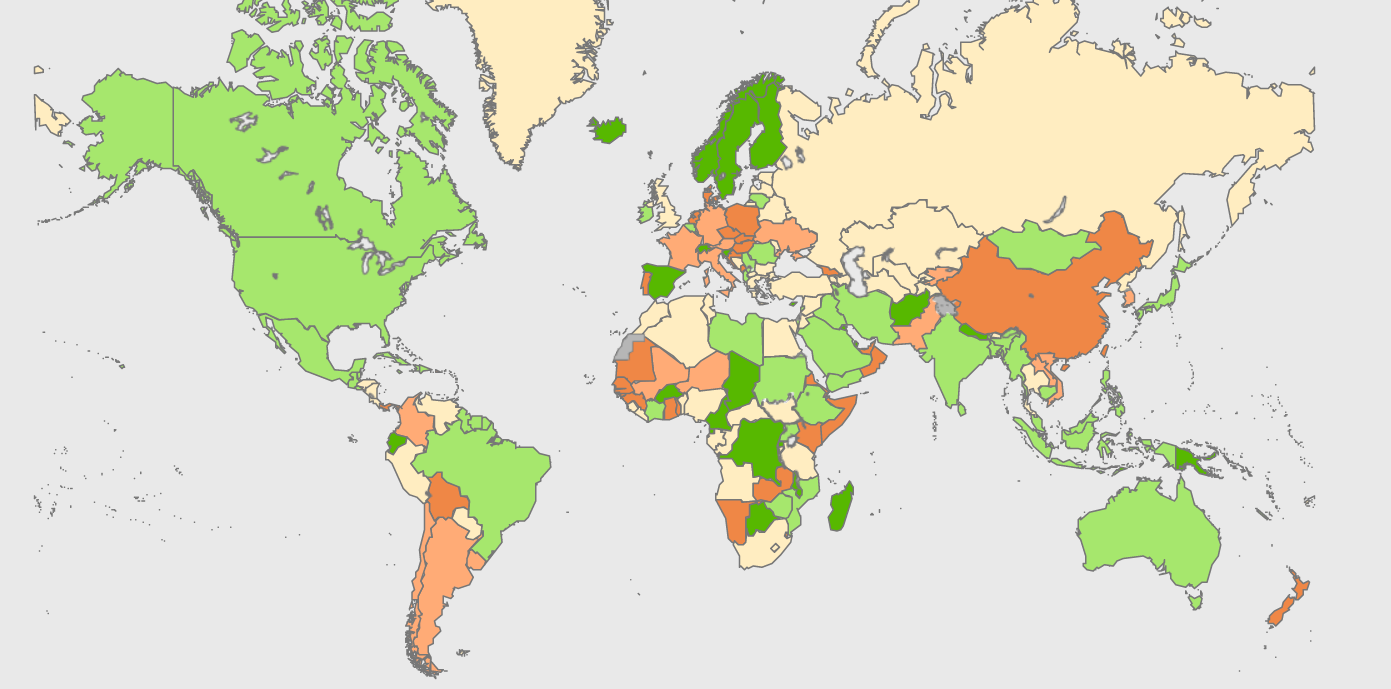 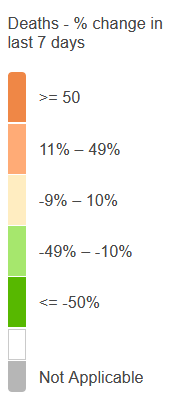 Quelle: WHO Dashboard, 11.11.2021, Datenstand 10.11.2021
[Speaker Notes: https://www.who.int/emergencies/diseases/novel-coronavirus-2019/situation-reports/]